Heterogeneity of Demographic and Risk Strata Across the UNAIDS 90-90-90 Targets in Sub-Saharan Africa – A Systematic Review
July 23rd, 2018
| 1
Do the Virally Suppressed Differ from the Unsuppressed?
Achievement of the 90-90-90 targets will still leave 27% of people living with HIV virally unsuppressed

Objective: systematically review and summarize literature assessing heterogeneity of  demographic and risk strata across the 90-90-90 cascade
Risk heterogeneity could lead to higher incidence
| 2
Systematic Review Methods
Population
Adults 15+,
sub-Saharan Africa,
Living with HIV-1

Exposures
Demographic strata,
Sexual risk behavior

Outcomes
Awareness of status,
ART use,
Viral suppression among ART users, 
Viral suppression among all living with HIV

Other Criteria
2014 onwards
2,156 Titles Screened
849 Excluded
880 Excluded
1,276 Abstracts Screened
694 Excluded
582 Full Text Review
536 Excluded
Grey Literature Included
PHIA Results = 7
53 Sources Abstracted
| 3
Which 90 Measures Are Reported On?
Majority of studies define viral suppression as <1,000 copies/mL

Other cutoffs include:
<50 (1)
<200 (1)
<400 (3)
<500 (1)
<5,000 (1)
<40 in plasma, <550 in DBS (1)
| 4
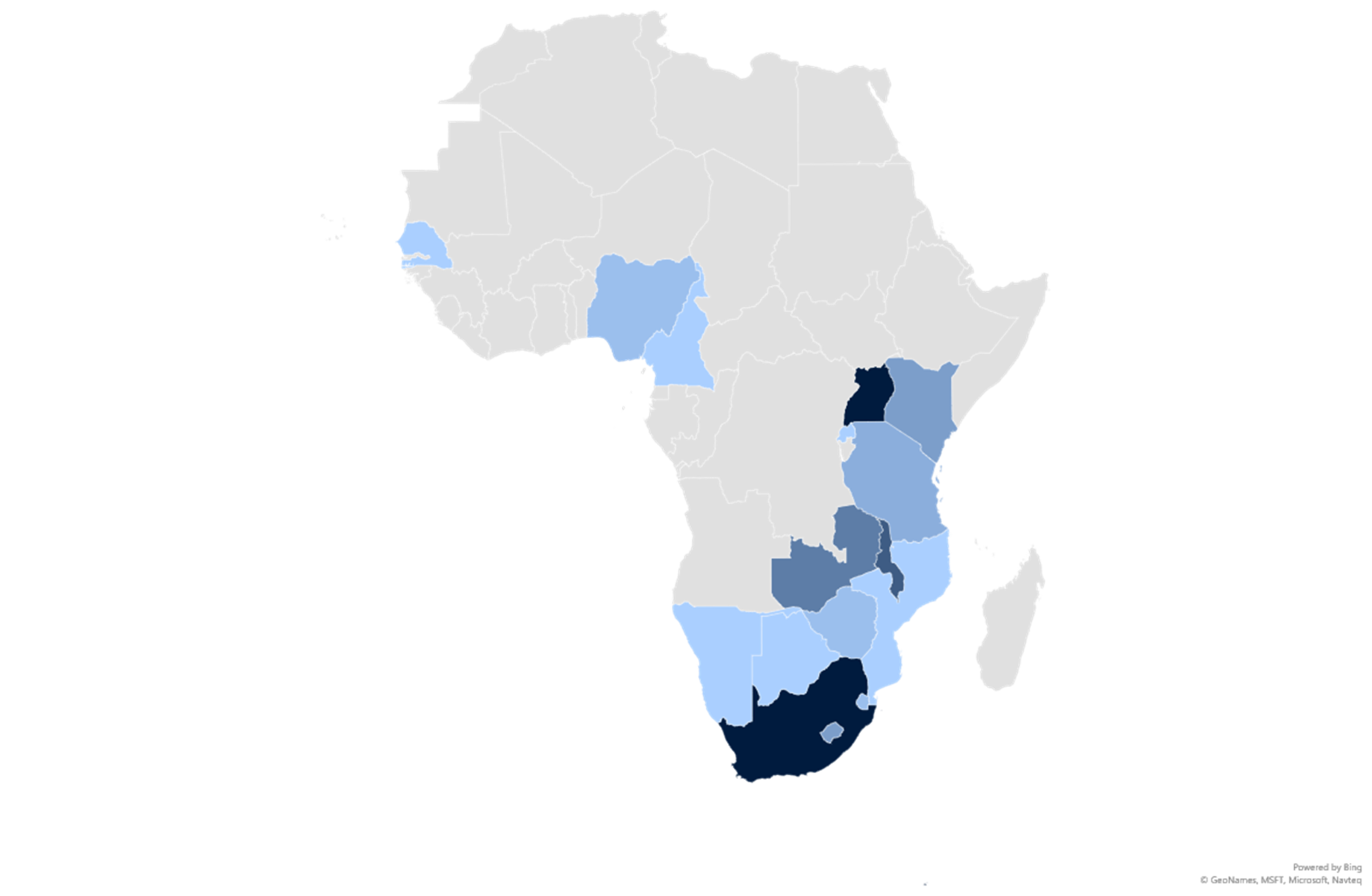 17 Countries Represented in Review
# Studies
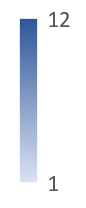 | 5
Diverse Study Designs and Sampling Methods
| 6
More Potential for Assessment of Risk-Heterogeneity
No studies reported a 90 measure disaggregated by sexual risk behavior
| 7
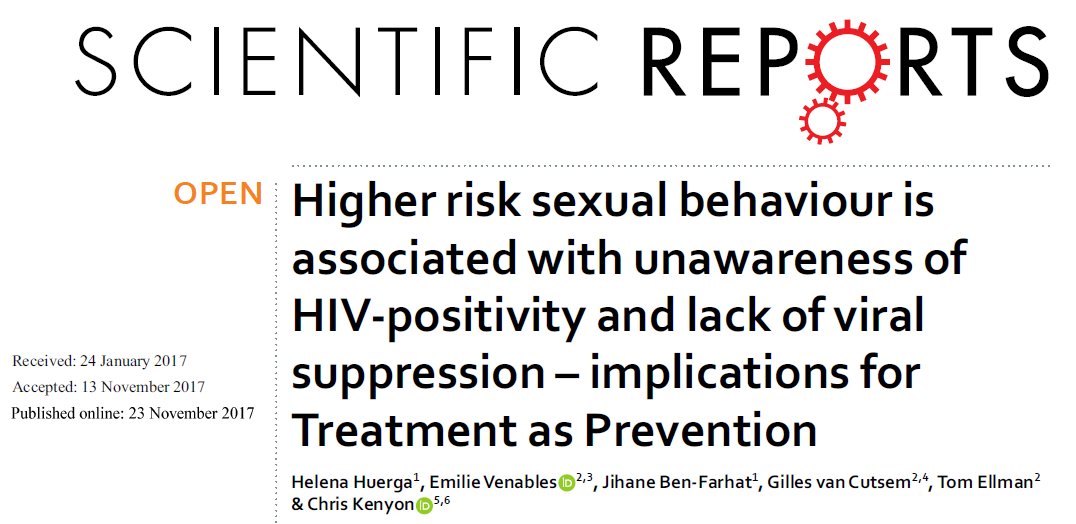 | 8
Substantial Variation in Study Estimates
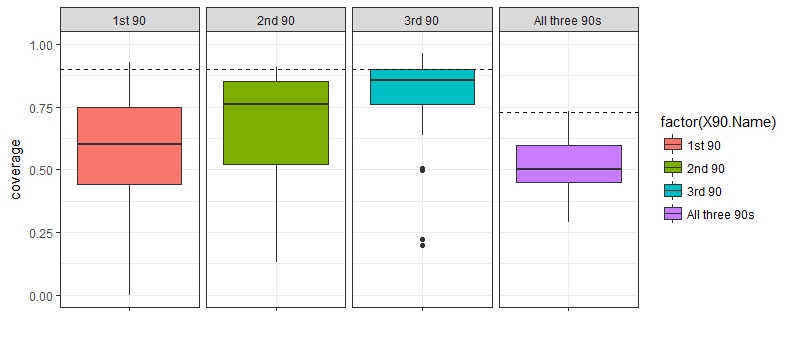 90 Measure
| 9
90-90-90 by Age
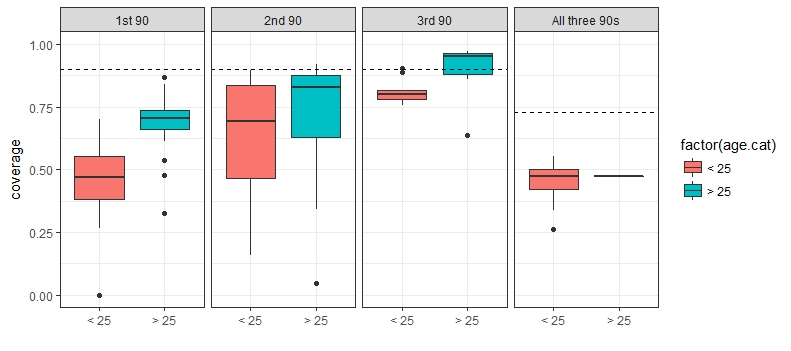 Age
| 10
90-90-90 by Gender
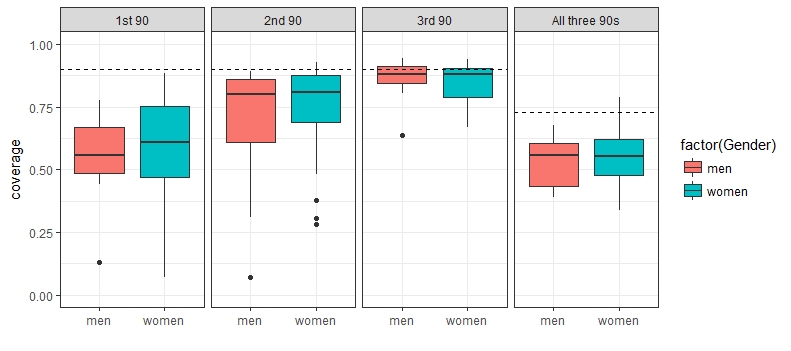 Gender
| 11
PHIA Viral Suppression by Age and Gender
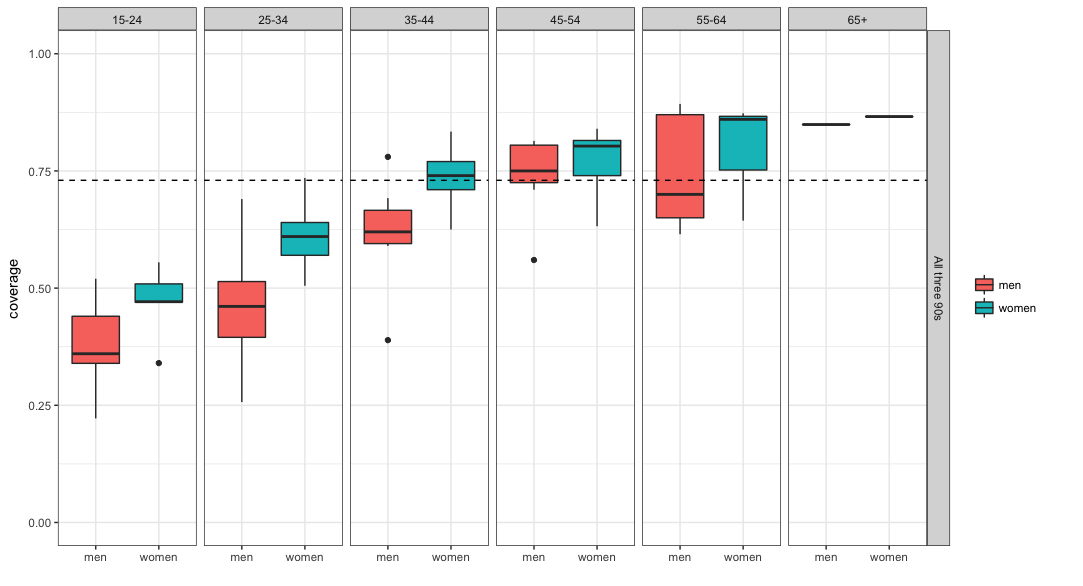 55-64
65+
15-24
25-34
35-44
45-54
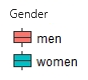 Gender
| 12
Are Mobile Populations Less Likely to be Suppressed?
Limited published assessment, and mixed results for association of mobility with viral suppression
Unbiased measure of association inherently challenging, even in population-based studies
True effect and magnitude of mobility may differ by setting
| 13
Heterogeneity by Employment in Kenya & Uganda
Similar suppression among employed and unemployed

Are employment categories useful for assessing viral suppression?
Ex. “Other”

Need for assessment by gender and age?
| 14
Heterogeneity and Relationship Status in Botswana
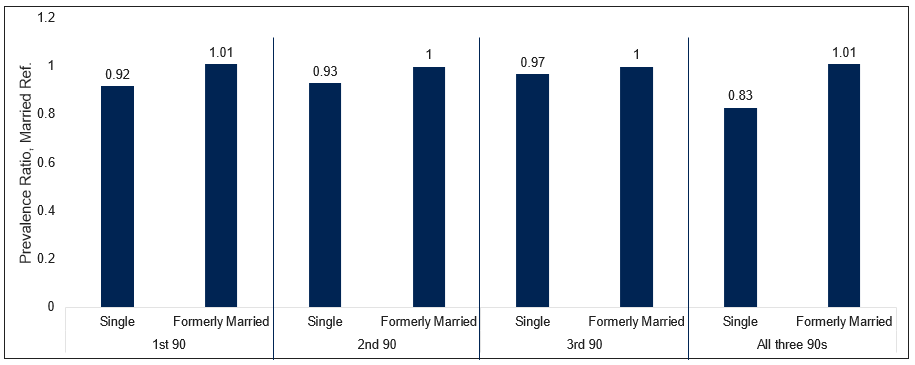 Single persons may have lower prevalence of 90 achievement
Gender and age likely critical for stratified analysis
| 15
Understanding Risk-Heterogeneity of 90-90-90 is Critical
Suggestion of age and sex heterogeneity 
Other demographic strata are more complex

Much more to be learned  especially by risk behavior

Profile of the unsuppressed has programme, policy, and planning implications
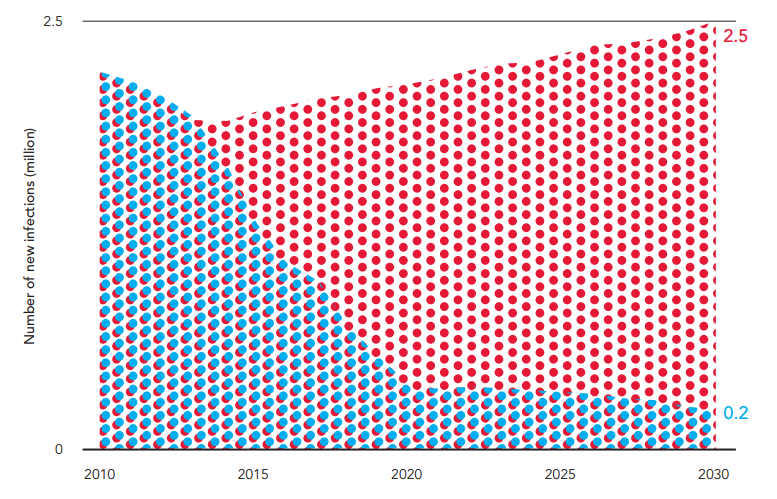 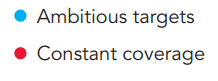 | 16
Acknowledgements
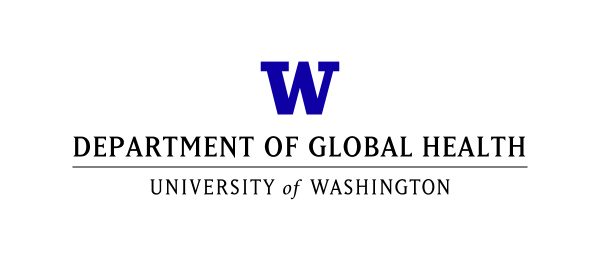 Brenda Kharono
Diana Tordoff
Paul Drain
Ann Duerr
Adam Akullian
Anna Bershteyn
Michelle Morrison
Geoff Garnett
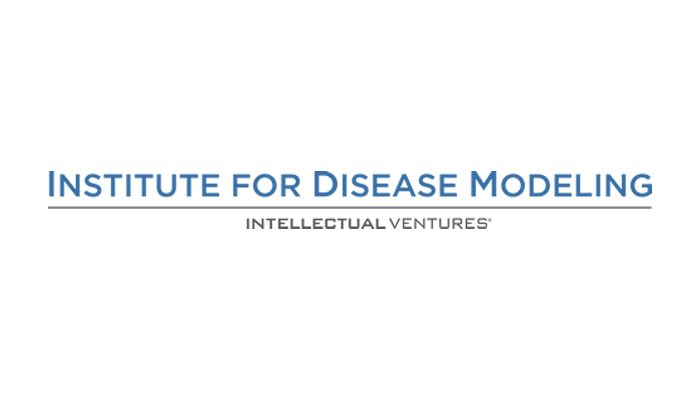 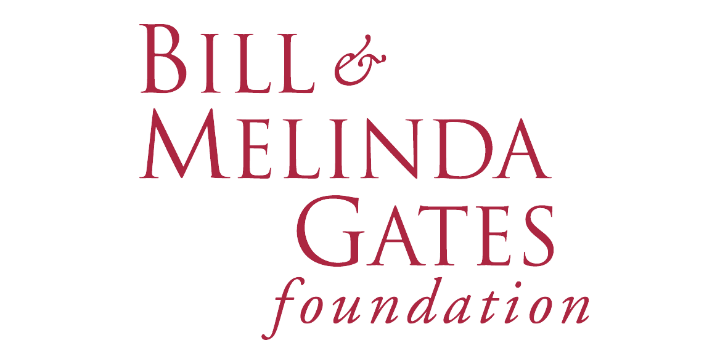 | 17
Association of Male Gender on Each 90 Measure
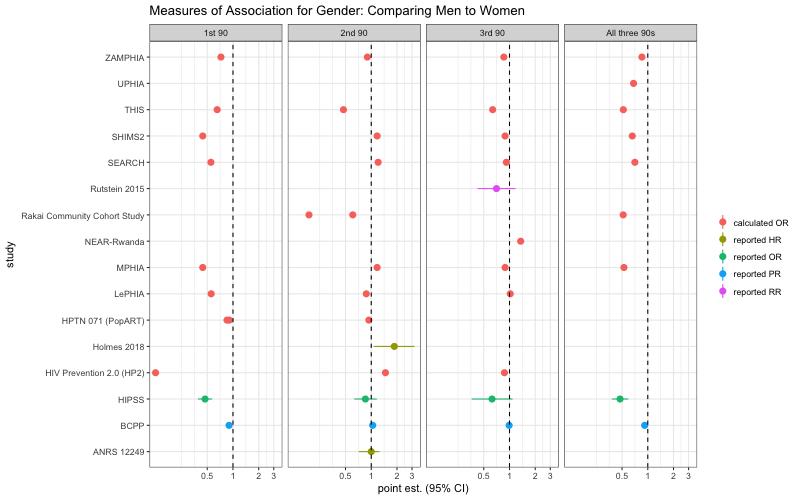 | 18
Association of Age <25 on Each 90 Measure
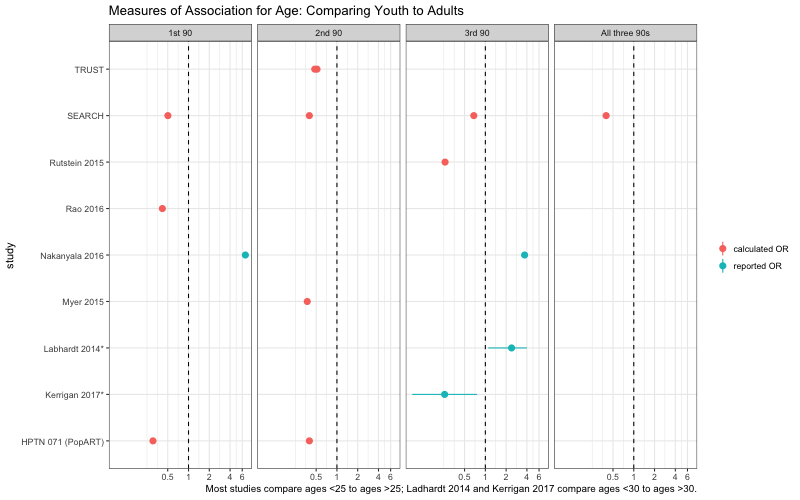 | 19
Education
| 20
Income
| 21